A core Course on Modeling
Introduction to Modeling
0LAB0 0LBB0 0LCB0 0LDB0
c.w.a.m.v.overveld@tue.nl
v.a.j.borghuis@tue.nl 

S.17
formulate
purpose
define
identify
entities
choose
relations
conceptualize
formalize
relations
obtain
values
formalize
obtain
result
operate
model
execute
present
result
interpret
result
conclude
Formalization phase: making formulas
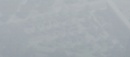 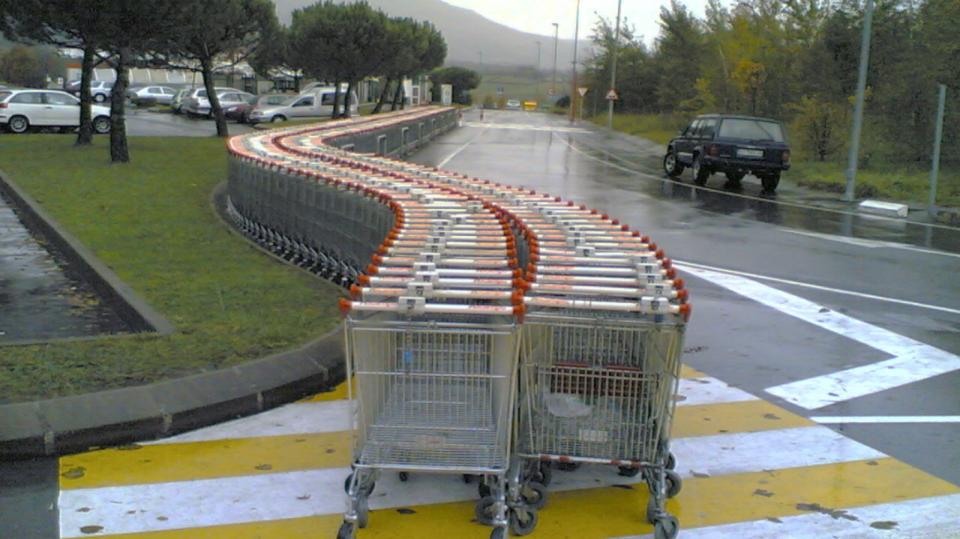 What is the meaning of + ?
increase, abundance, completion, assembly, ...
http://www.sxc.hu/browse.phtml?f=download&id=423104
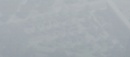 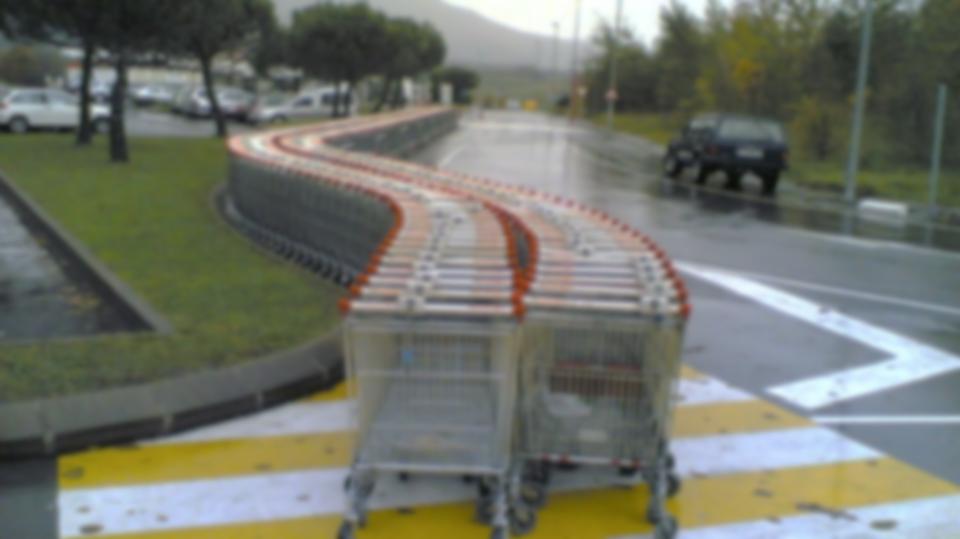 What is the meaning of + ?
increase, abundance, completion, assembly, ...
the intuition of ‘addition’, ‘accumulation’:
http://www.sxc.hu/browse.phtml?f=download&id=423104
resistors: Rtot = R1 + R2
resistors: Rtot = 1/(1/R1 + 1/R2)
springs: Ctot = 1/(1/C1+1/C2)
springs: Ctot = C1 + C2
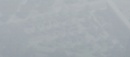 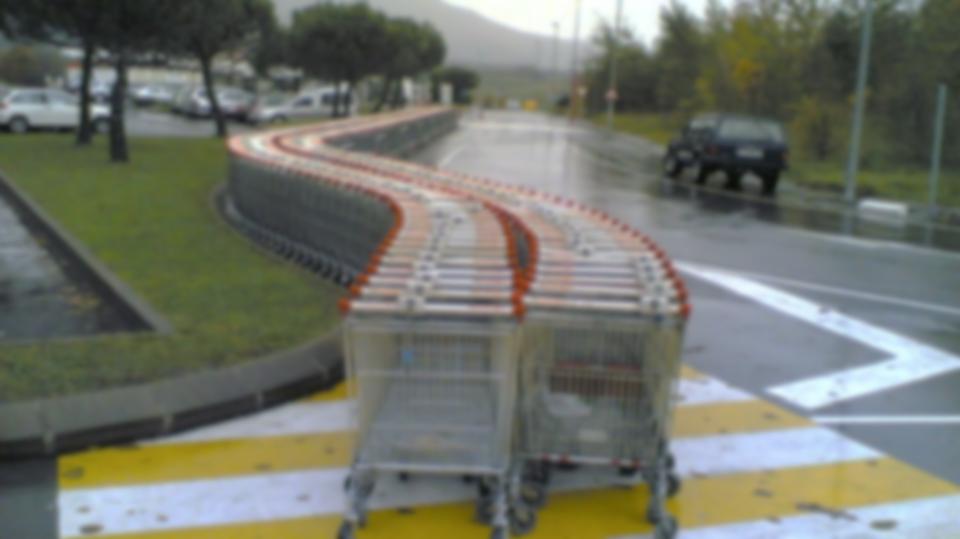 What is the meaning of + ?
increase, abundance, completion, assembly, ...
the intuition of ‘addition’, ‘accumulation’:
http://www.sxc.hu/browse.phtml?f=download&id=423104
An interpretation is required when going from
relations in ‘real world’  to mathematical relations.

No generic way to do so.
We need a (heuristic) process.
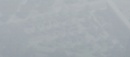 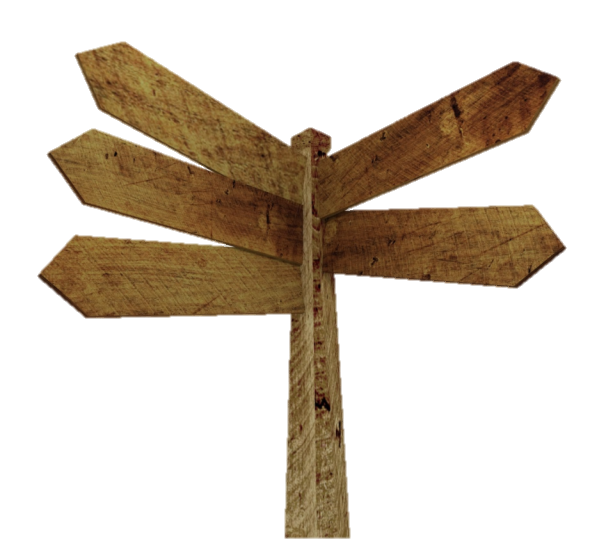 Heuristics for formal expressions:

meaningful names
chain of dependencies
todo-list 
dimensional analysis
wisdom of the crowds
http://www.sxc.hu/photo/1175080
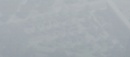 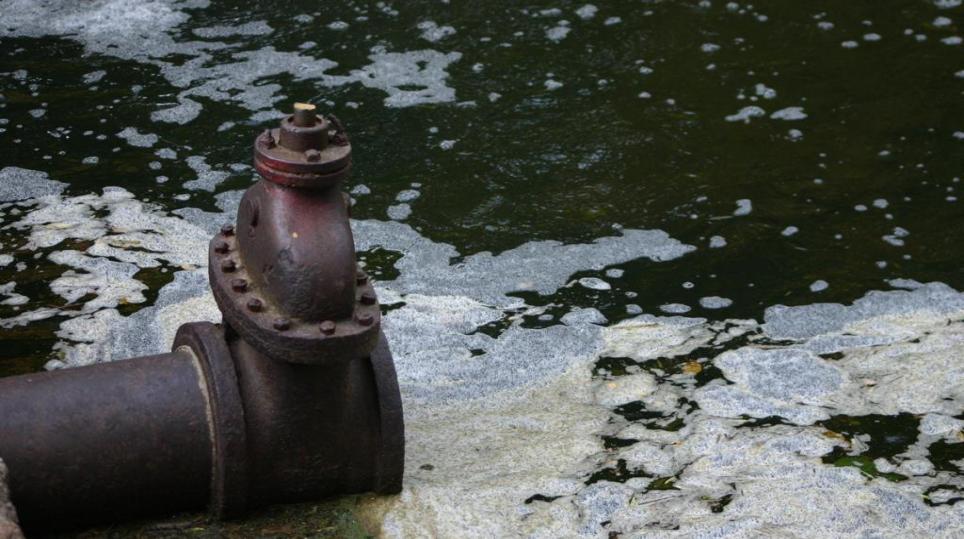 Example:
“What is the total amount of detergent 
annually dumped in the 
environment in the Netherlands?”
http://www.sxc.hu/browse.phtml?f=download&id=335512
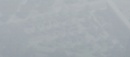 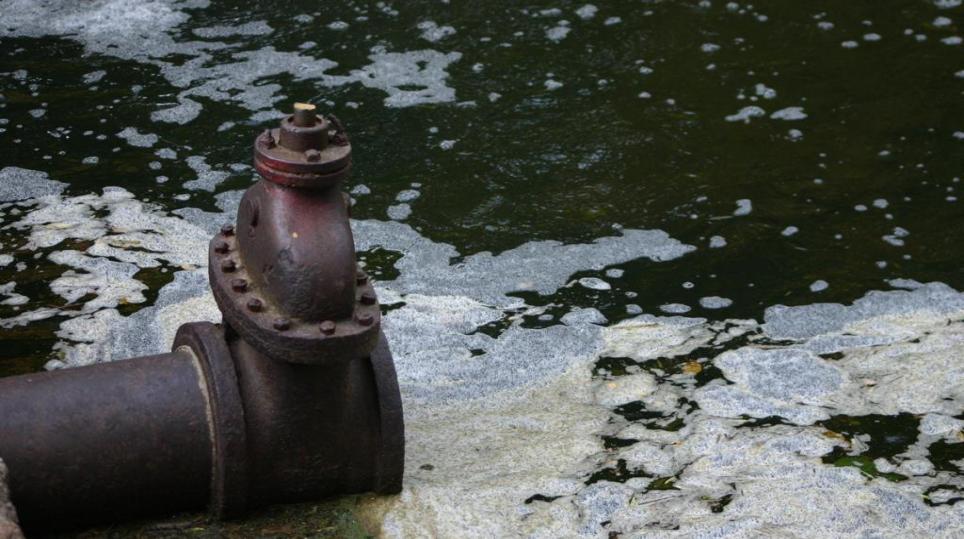 Example:
“What is the total amount of detergent 
annually dumped in the 
environment in the Netherlands?”
http://www.sxc.hu/browse.phtml?f=download&id=335512
QUIZ
How do you find out the total amount of detergent annually dumped in the environment in the Netherlands?
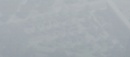 relations
dimensions
assumptions
todo
amAnDetDmp = 
	f(nrAnWshs , detPWsh)
[kg / year] = 
	F([wash / year] , [kg / wash])
amAnDetDmp
nrAnWshs
detPWsh
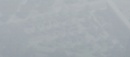 Det:detergent; An: annual; Wsh: wash; Fam: family; P: people; am: amount; Dmp: dump
[Speaker Notes: This type of model is a ‘thumbnail calculation’:
OK for quick order of magnitude estimations
Uses straightforward substitutions, only based on dimension analysis
Work with intervals to get an impression of the variation of the answers (143  67 M; correct value according to various sites such as http://wiki.watmooi.nl/pages/Wassen_en_onderhoud is 150 M kg)
Purpose: pub quizzes, trivial pursuit, …]
relations
dimensions
assumptions
todo
amAnDetDmp = 
	nrAnWshs * detPWsh
[kg / year] = 
	[wash / year] * [kg / wash]
amAnDetDmp
nrAnWshs
detPWsh
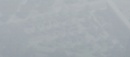 Det:detergent; An: annual; Wsh: wash; Fam: family; P: people; am: amount; Dmp: dump
[Speaker Notes: This type of model is a ‘thumbnail calculation’:
OK for quick order of magnitude estimations
Uses straightforward substitutions, only based on dimension analysis
Work with intervals to get an impression of the variation of the answers (143  67 M; correct value according to various sites such as http://wiki.watmooi.nl/pages/Wassen_en_onderhoud is 150 M kg)
Purpose: pub quizzes, trivial pursuit, …]
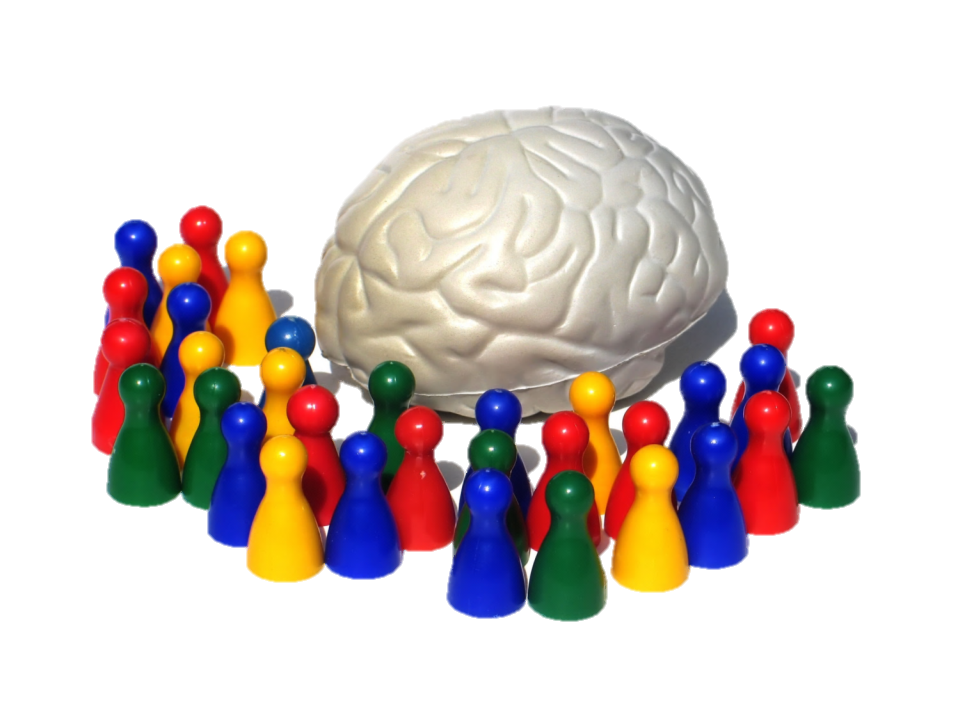 http://www.sxc.hu/photo/1072657
relations
dimensions
assumptions
todo
Washing laundry is the only way detergent gets into the environment
amAnDetDmp = 
	nrAnWshs * detPWsh
[kg / year] = 
	[wash / year] * [kg / wash]
amAnDetDmp
nrAnWshs
detPWsh
nrAnWshsPFam
nrFamIH
nrPIH
nrPPFam
nrAnWshs = 
	nrAnWshsPFam * nrFamIH
[wash / year] =
	[wash / (fam *year)] * [fam]
No institutional laundry washing, only families
Everybody belongs to exactly one family: families are disjoint
nrFamIH = 
	nrPIH / nrPPFam
[fam] =
	[people] / [people / fam]
nrPIH = 17  0.5 million [people]
common knowledge
nrPPFam = 2.2  0.2 [people/fam]
public domain
nrAnWshsPFam = 100  20  [wash / year]
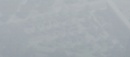 Det:detergent; An: annual; Wsh: wash; Fam: family; P: people; am: amount; Dmp: dump
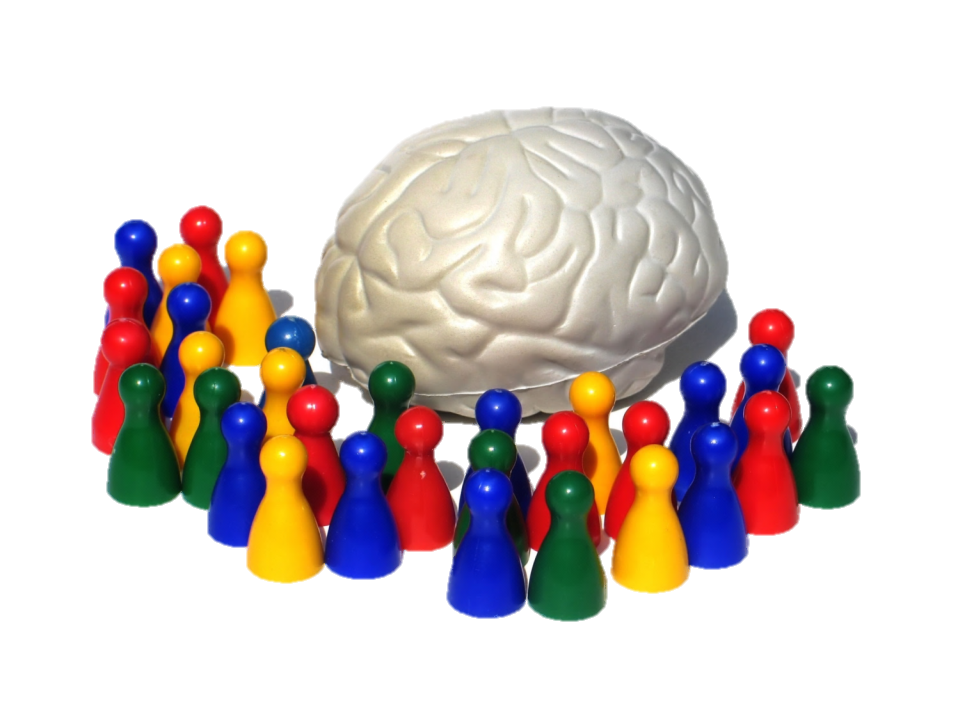 http://www.sxc.hu/photo/1072657
relations
dimensions
assumptions
todo
Washing laundry is the only way detergent gets into the environment
amAnDetDmp = 
	nrAnWshs * detPWsh
[kg / year] = 
	[wash / year] * [kg / wash]
amAnDetDmp
nrAnWshs
detPWsh
nrAnWshsPFam
nrFamIH
nrPIH
nrPPFam
nrAnWshs = 
	nrAnWshsPFam * nrFamIH
[wash / year] =
	[wash / (fam *year)] * [fam]
No institutional laundry washing, only families
Everybody belongs to exactly one family: families are disjoint
nrFamIH = 
	nrPIH / nrPPFam
[fam] =
	[people] / [people / fam]
nrPIH = 17  0.5 million [people]
common knowledge
nrPPFam = 2.2  0.2 [people/fam]
public domain
todo list is empty  model is ready
nrAnWshsPFam = 100  20  [wash / year]
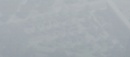 wisdom of the crowds
detPWsh = 0.17  0.03 [kg / wash]
wisdom of the crowds
Det:detergent; An: annual; Wsh: wash; Fam: family; P: people; am: amount; Dmp: dump
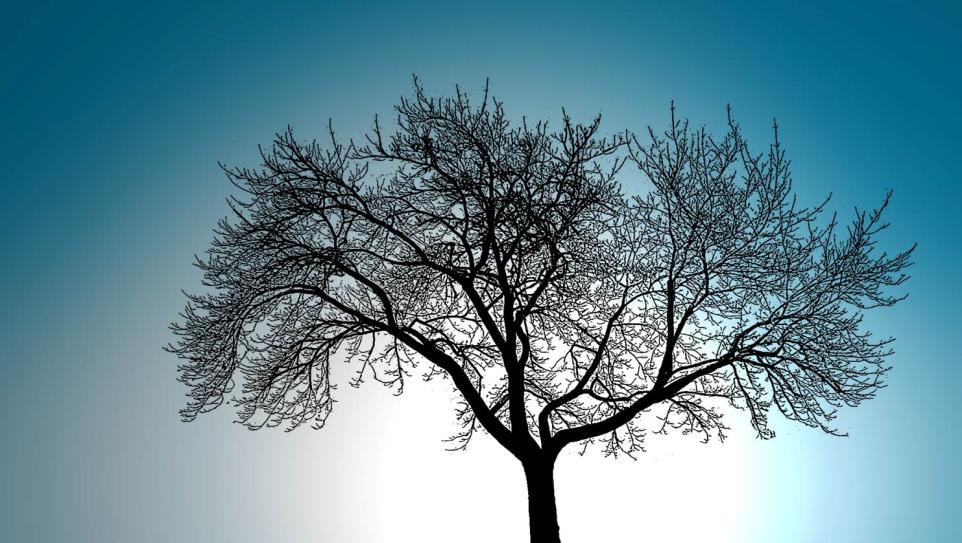 This approach yields expressions forming a tree:
http://www.sxc.hu/photo/1006441
amAnDetDmp
1.31… million
*
amAnDetDmp
nrAnWshs
detPWsh
nrAnWshsPFam
nrFamIH
nrPIH
nrPPFam
detPWsh
*
nrAnWshs
0.170.03
772…million
/
nrFamIH
7.72 … million
nrAnWshsPFam
10020
nrPIH
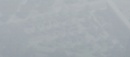 nrPPFam
170.5 million
2.20.2
Det:detergent; An: annual; Wsh: wash; Fam: family; P: people; am: amount; Dmp: dump
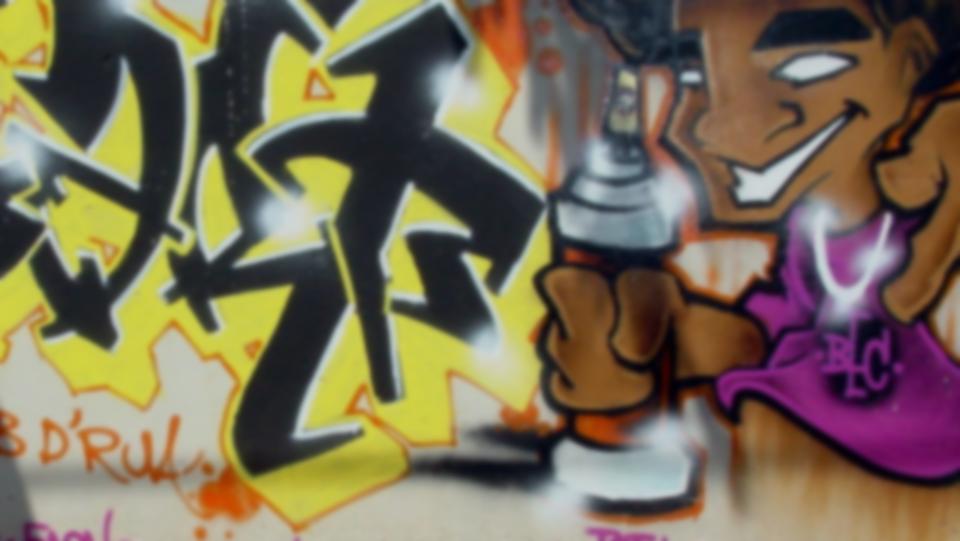 This type of model is a ‘thumbnail calculation’
OK for quick order of magnitude estimations
based on dimension analysis.

Use intervals to estimate variation of the answers.




 
(143  67 M; correct value 150 M kg)
http://www.sxc.hu/browse.phtml?f=download&id=114488
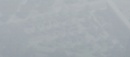 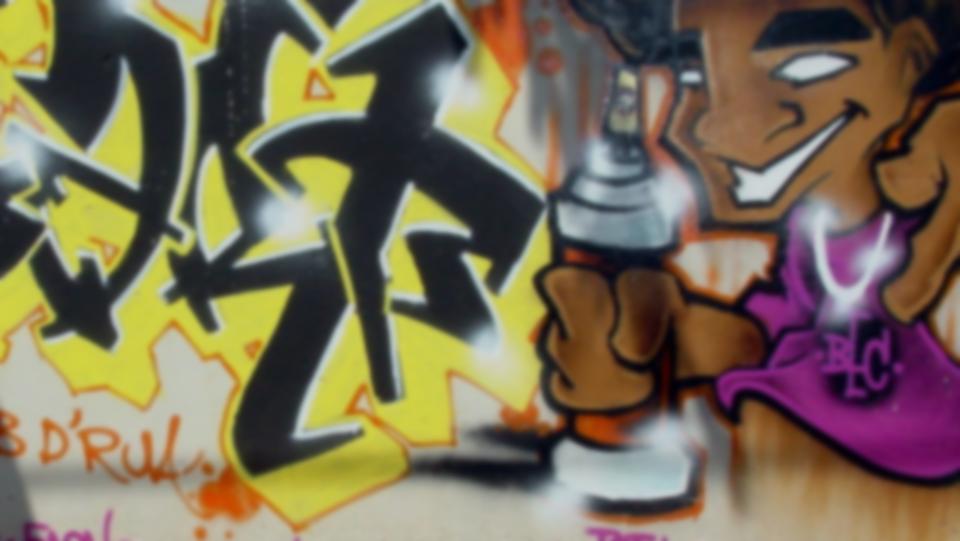 This type of model is a ‘thumbnail calculation’
OK for quick order of magnitude estimations
based on dimension analysis.

Use intervals to estimate variation of the answers.




 
(143  67 M; correct value 150 M kg)
QUIZ
How did we obtain the margin in the answer?
http://www.sxc.hu/browse.phtml?f=download&id=114488
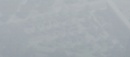 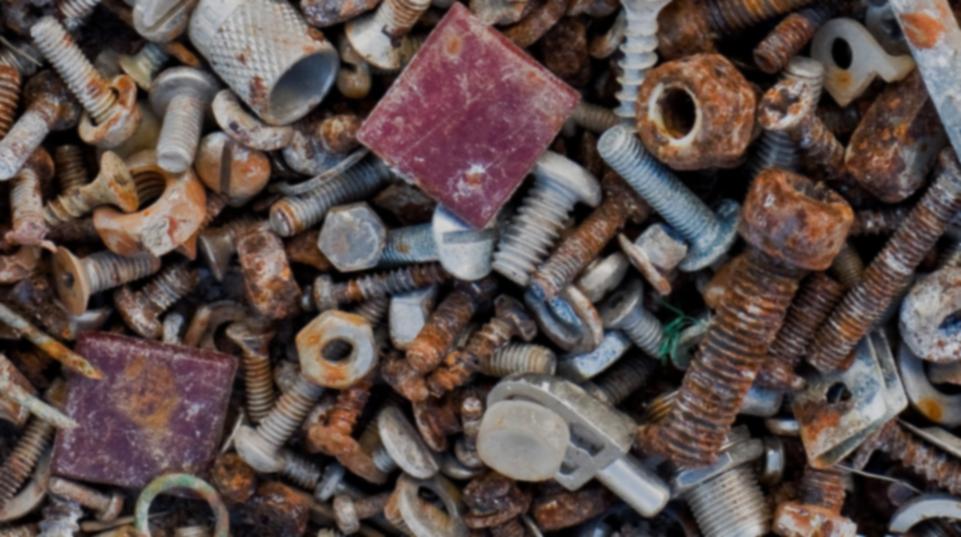 From conceptual model to formal model:
while your purpose is not satisfied:
	start with quantity you need for the purpose
	put this on the to-do list
	while the todo list is not empty:
		take a quantity from the todo list
		think: what does it depend on?
		if depends on nothing 
			substitute constant value 
		else 
			give an expression
			if possible, use dimensional analysis
			propose suitable mathematical expression
		think about assumptions
		verify dimensions
		add newly introduced quantities to the todo list
	todo list is empty: evaluate your model
as long as purpose is not satisfied: repeat
http://www.sxc.hu/browse.phtml?f=download&id=941007
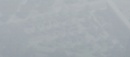